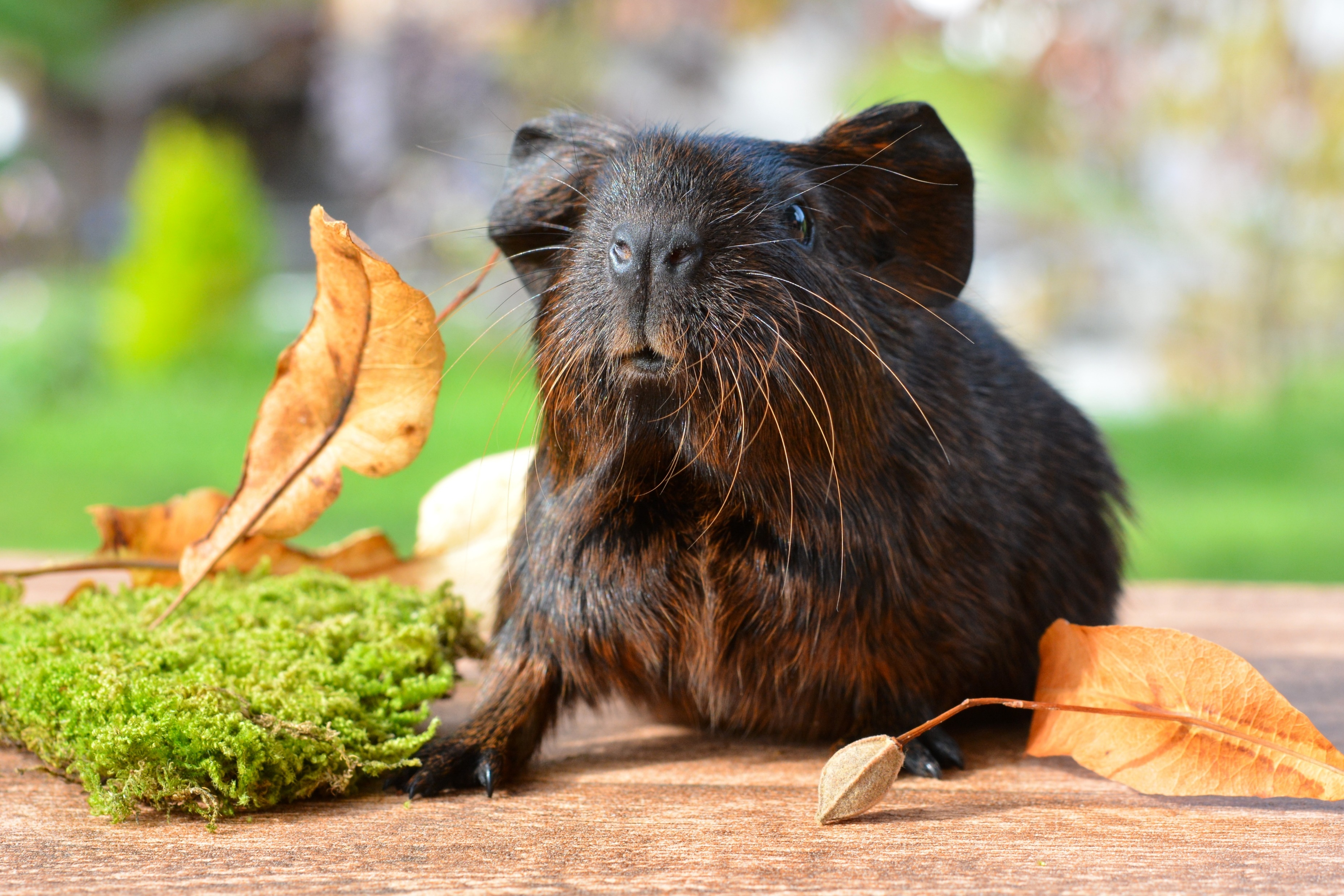 Huisvesting en hygiene
Les 2 blok 4
Vandaag:
Huisvesting konijn basisverblijf
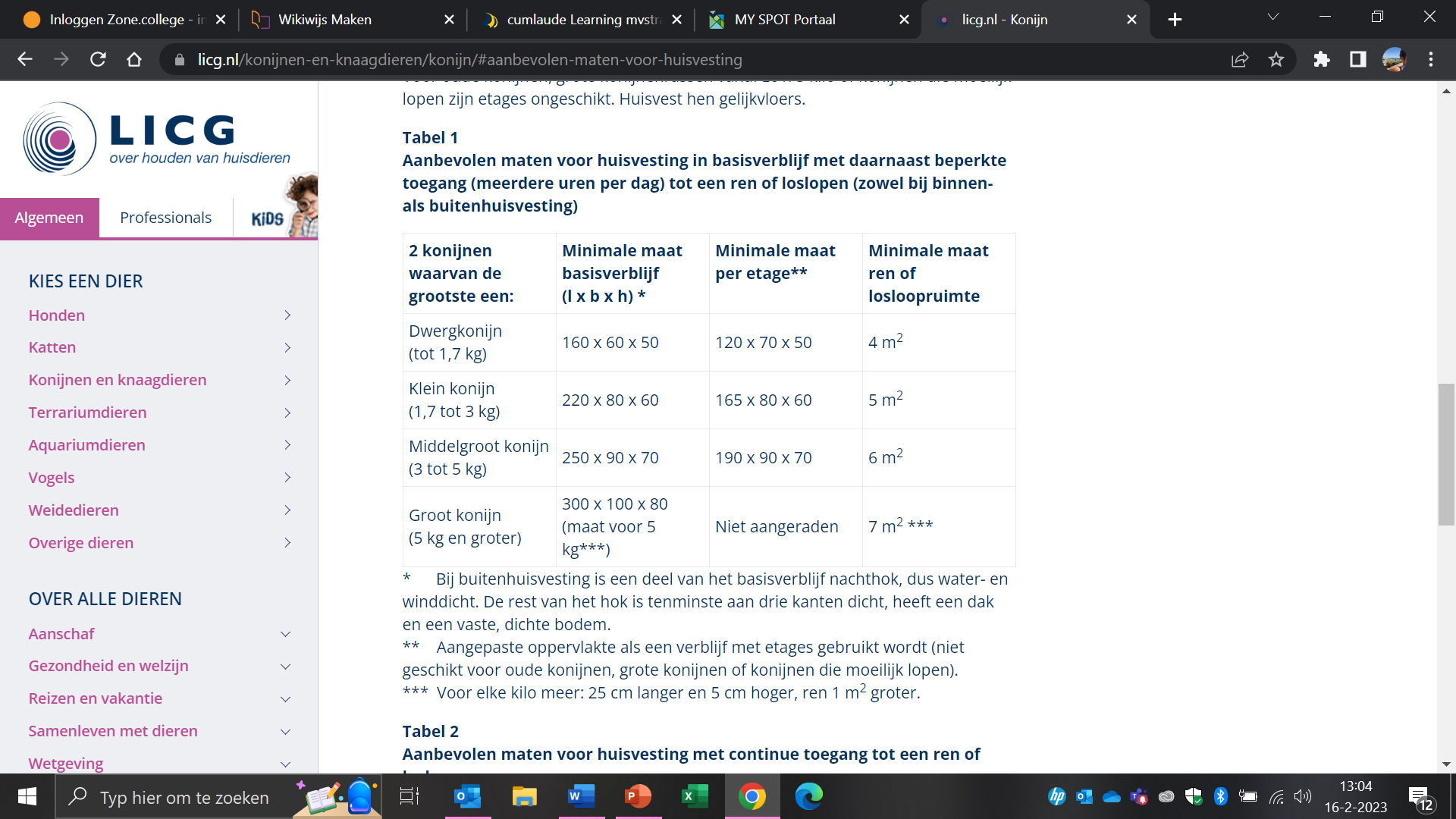 Wettelijke eisen
Huisvesting konijn continuverblijf
Wettelijke eisen
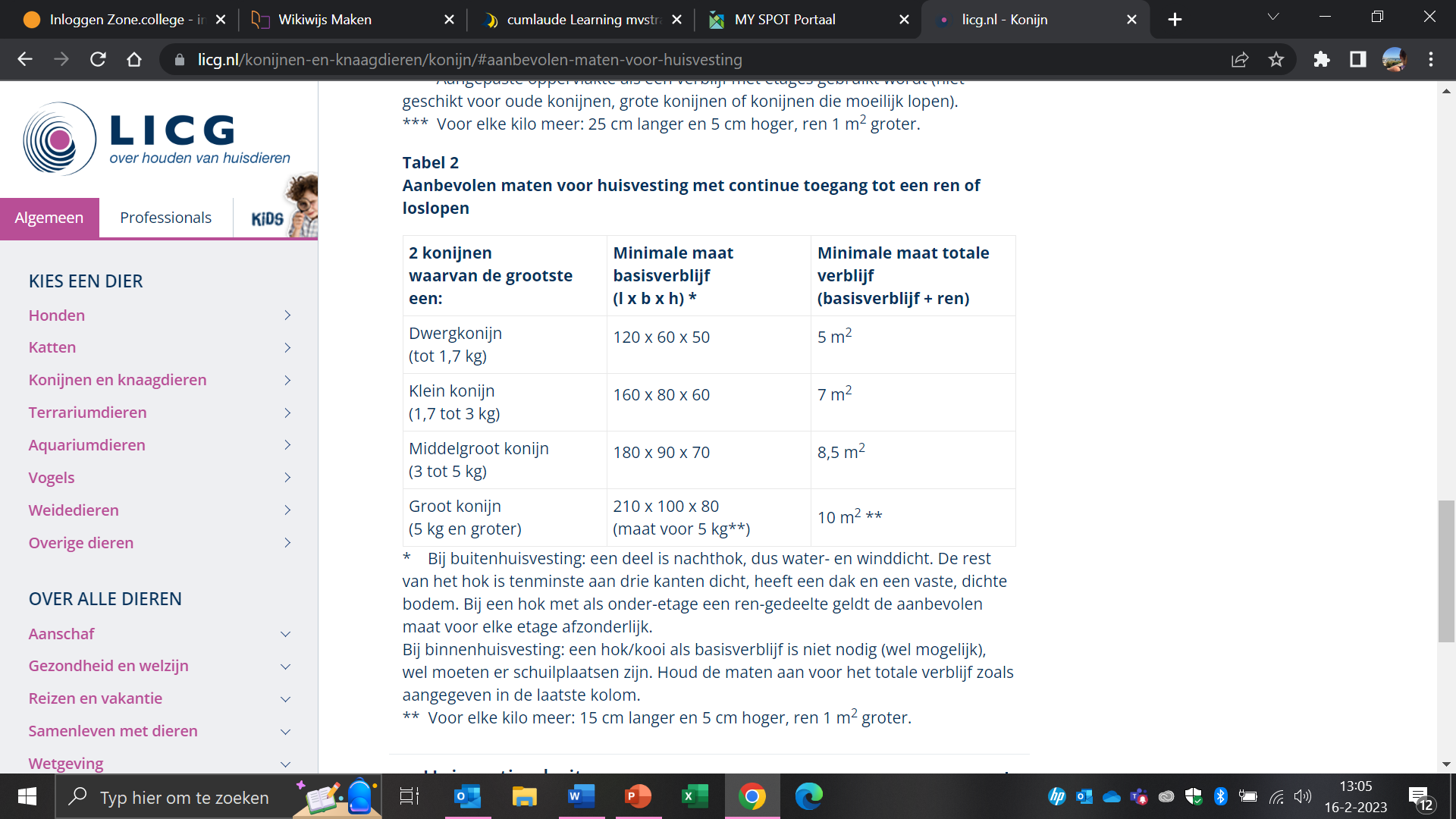 Huisvesting cavia
Wettelijke eisen
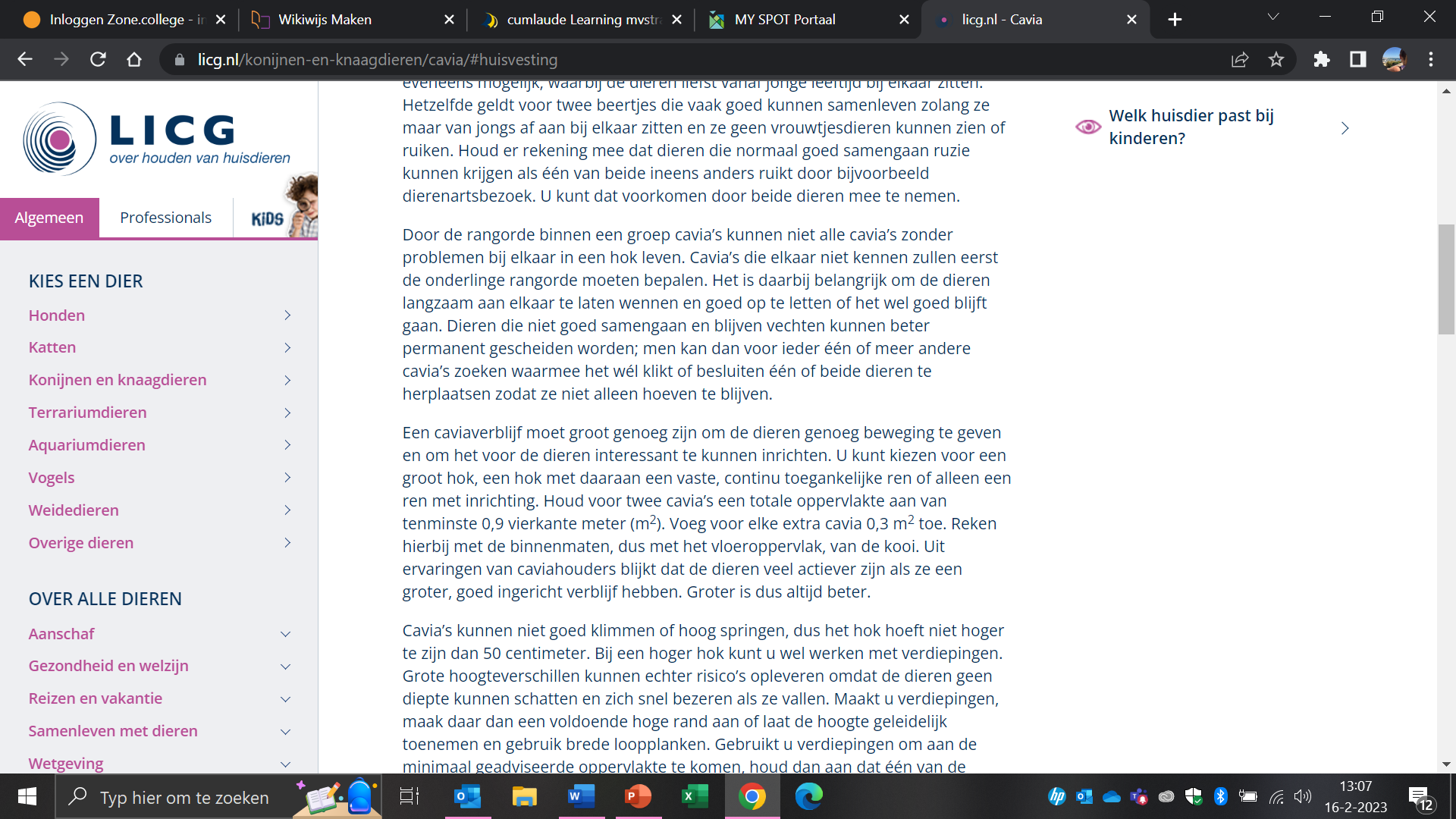 Huisvesting hamster
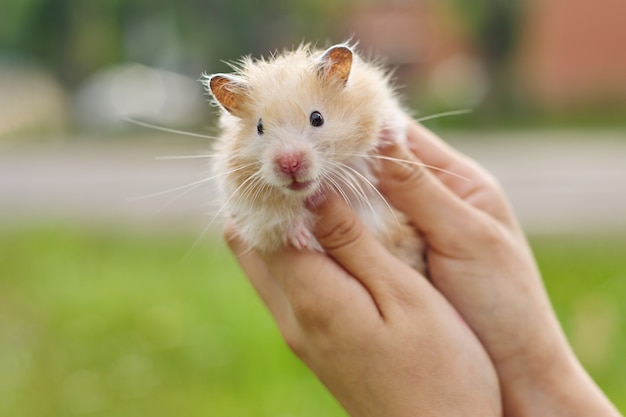 Wettelijke eisen
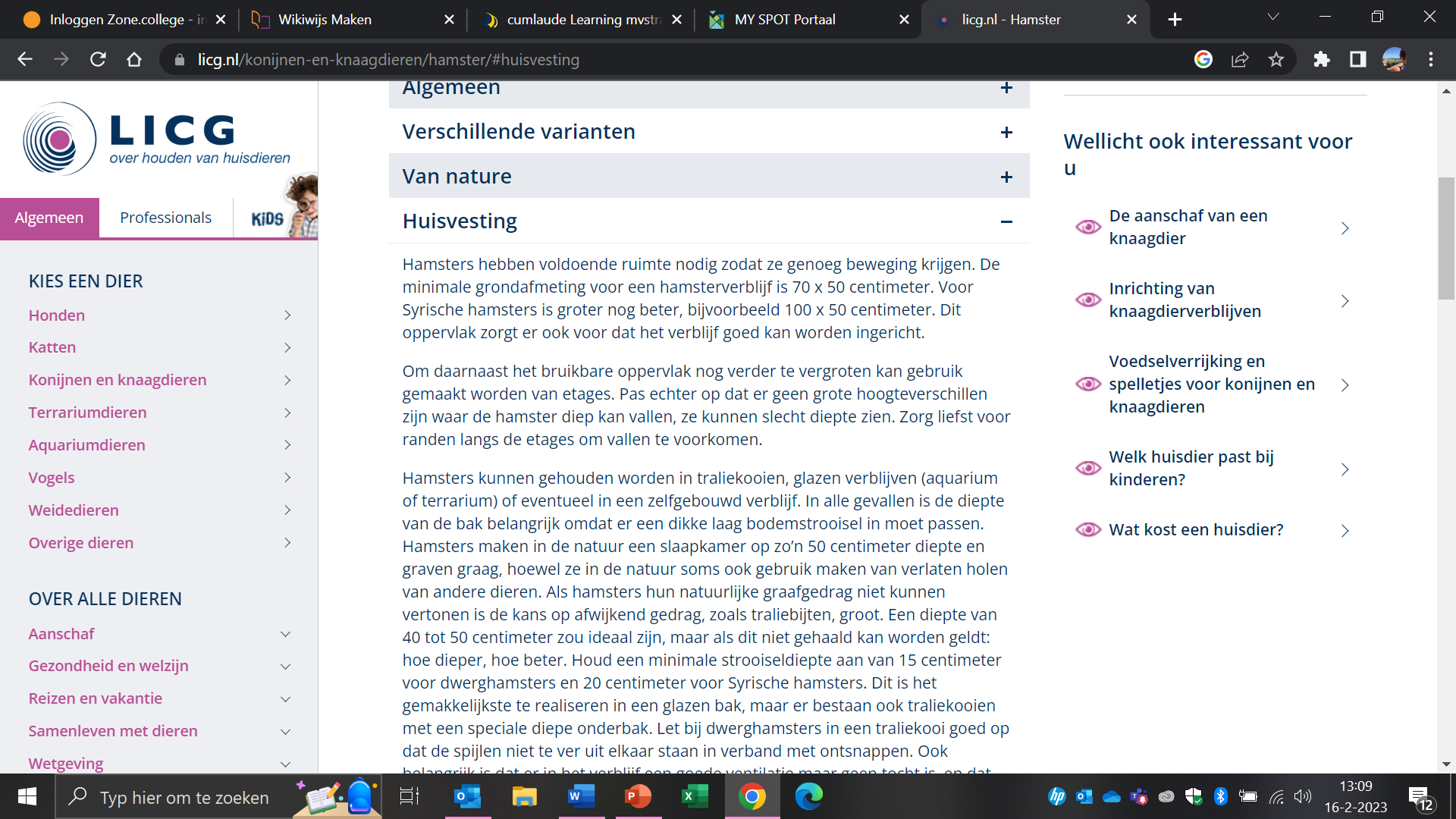 Huisvesting chinchilla
Huisvesting rat
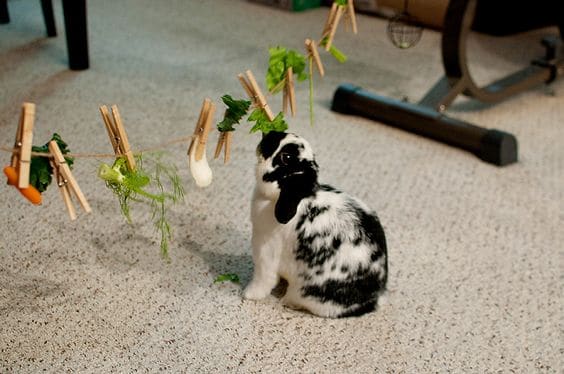 Opdracht verrijking
Vorige week gehad over verrijking

- Vandaag aan de slag met het maken van de verrijking van gekozen dier.